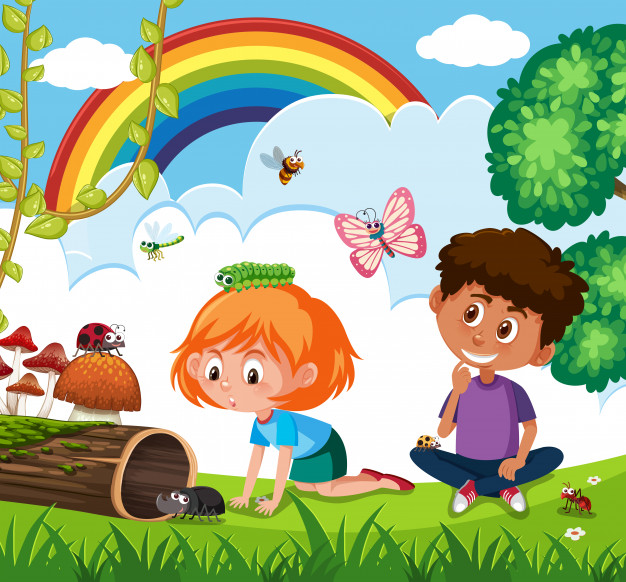 Я досліджую світ
1 клас
Урок 10
Чим схожі між собою 
рослини, тварини і люди?
Налаштування на урок
Що пропонує кожен олівець, на твою думку? Чию пропозицію ти приймеш?
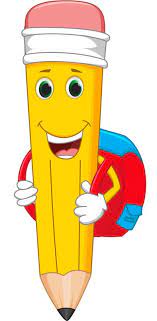 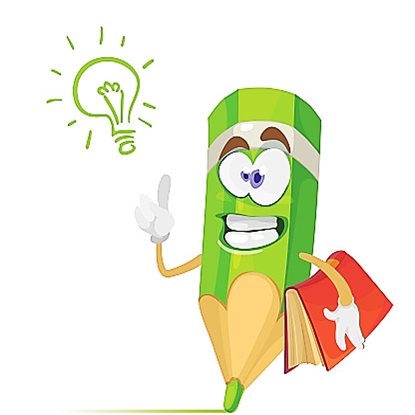 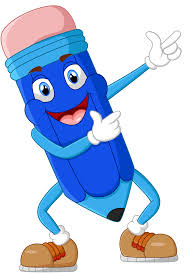 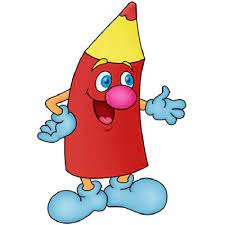 Пригадай
Що таке природа?
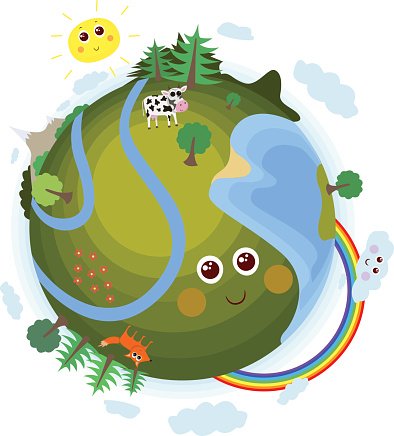 На які групи ділиться природа?
Чи належить людина до природи?
Чим відрізняється жива і нежива природа?
Повідомлення теми уроку
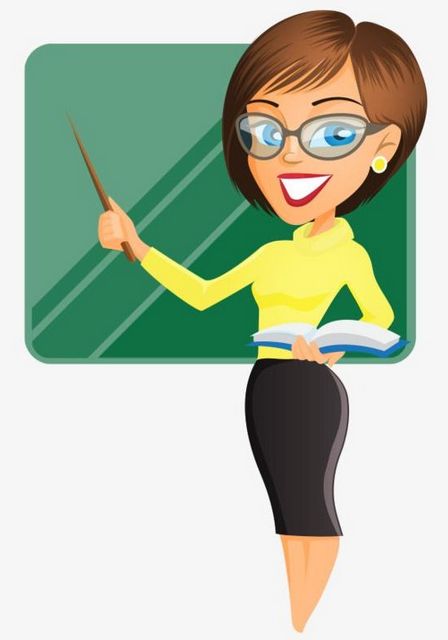 Сьогодні на уроці ти довідаєшся, які спільні ознаки мають усі живі істоти.
Будеш порівнювати і аналізувати об’єкти живої природи.
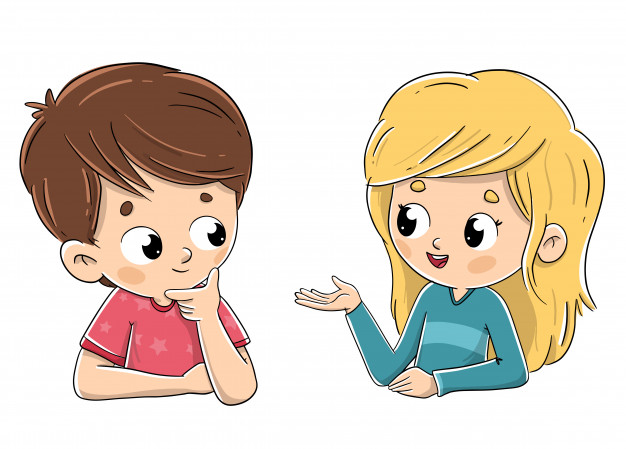 Гра «П’ять на п’ять»
Назви 5 квітів, 5 дерев, 5 комах, 5 птахів, 5 звірів.
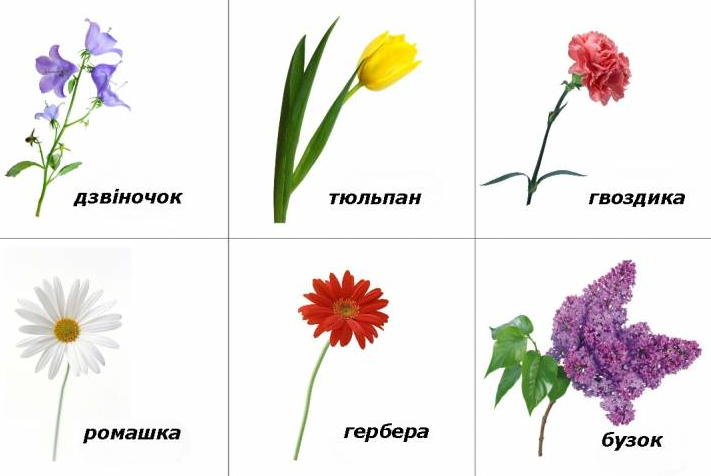 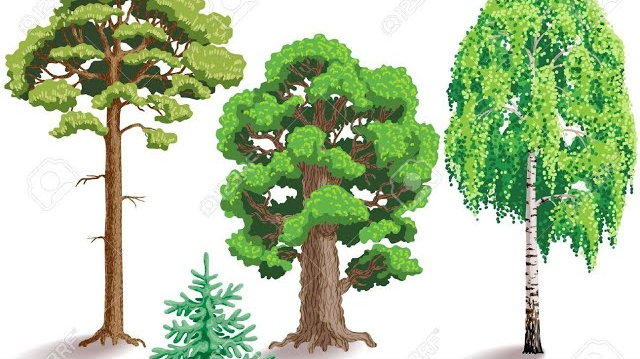 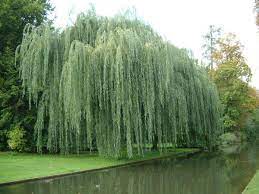 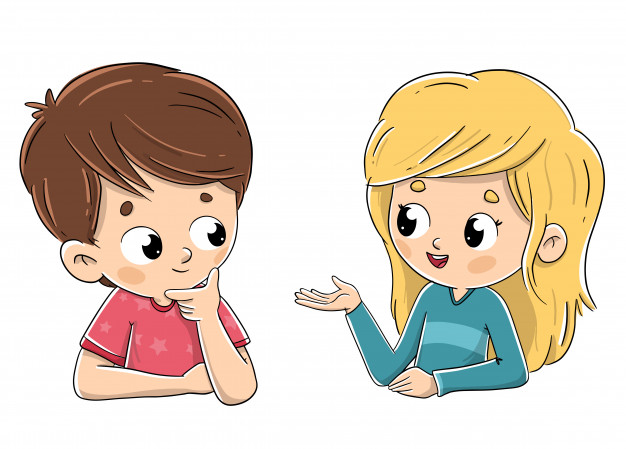 Гра «П’ятірка»
Назви 5 квітів, 5 дерев, 5 комах, 5 птахів, 5 звірів.
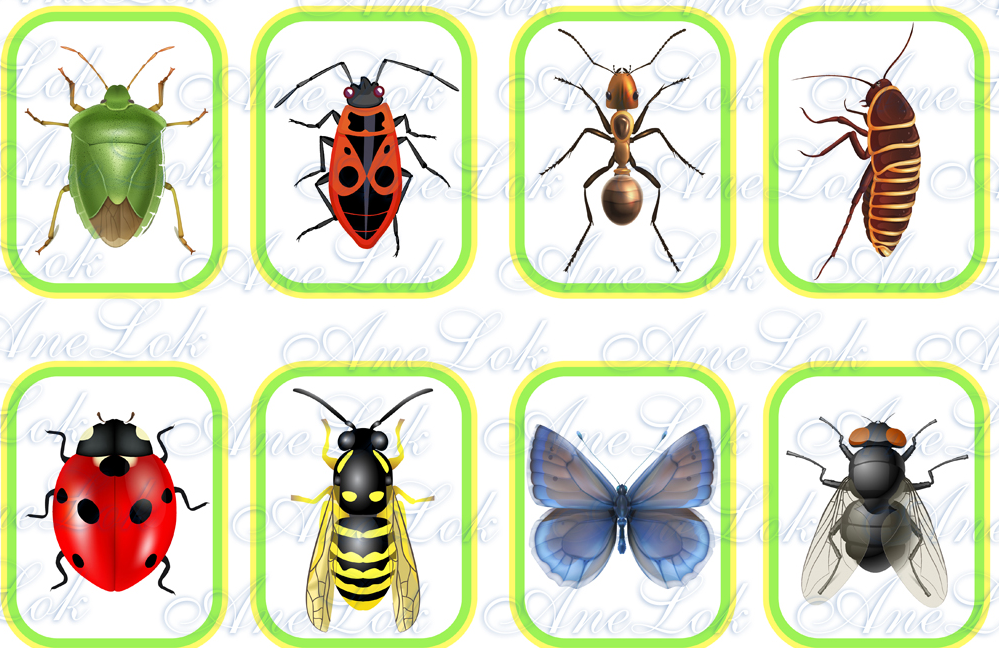 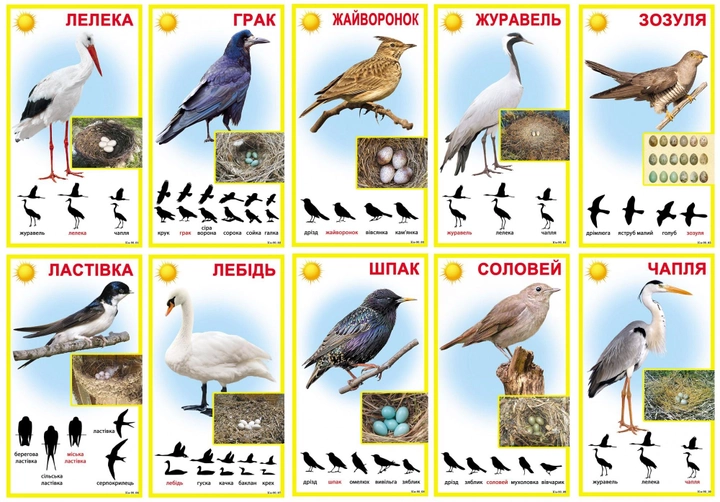 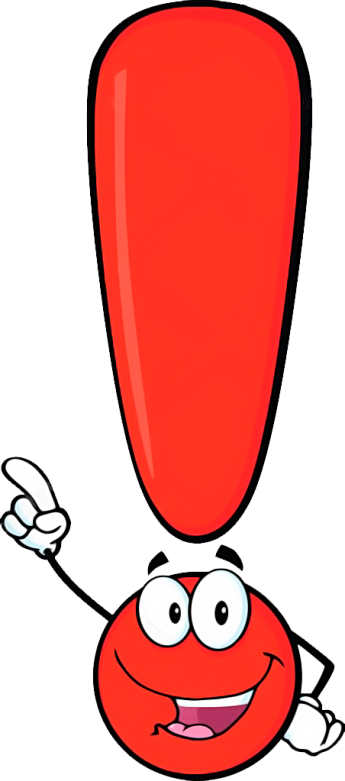 Запам’ятай!
Людина, тварини і рослини дуже різні, але всі вони – живі організми. 
Усім  живим організмам притаманні спільні ознаки.
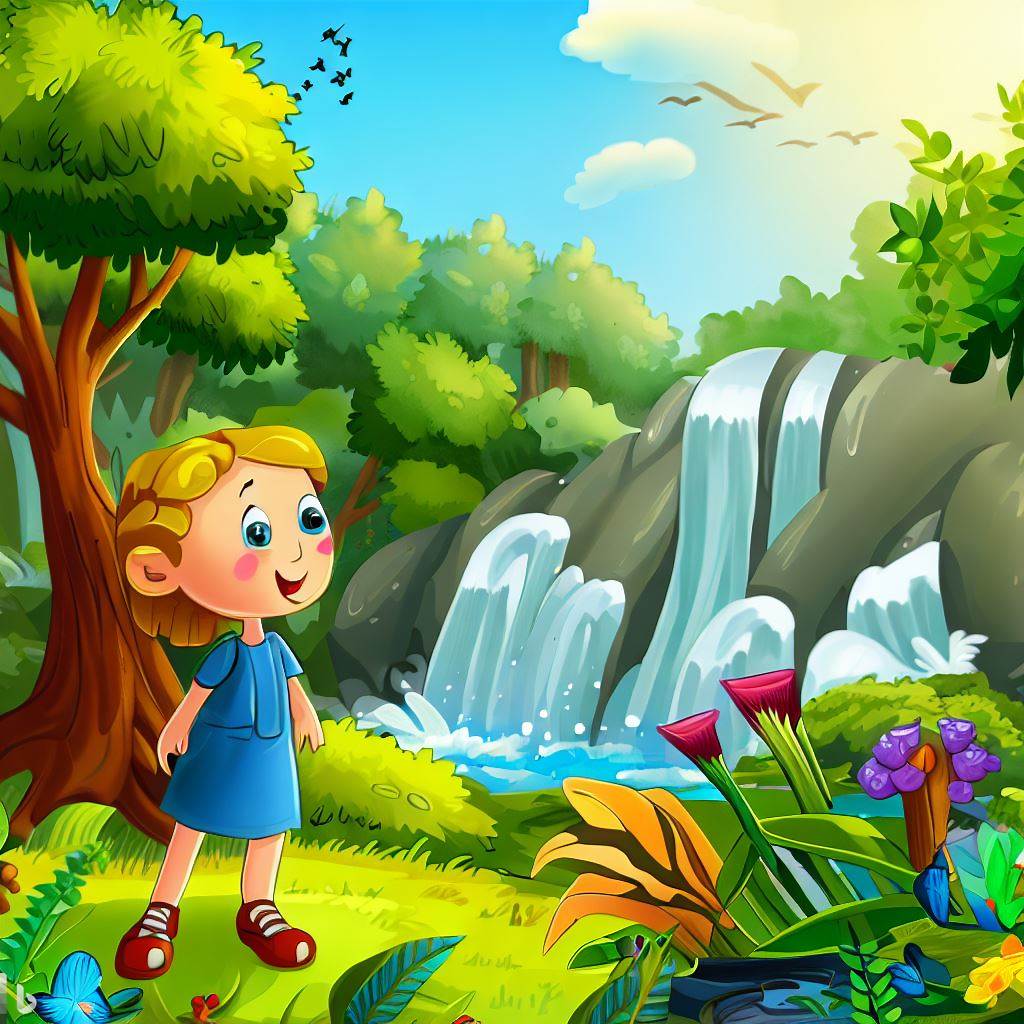 Що спільного між людиною і тваринами?
Людина, як і тварина, частина живої природи
Народжуються діти
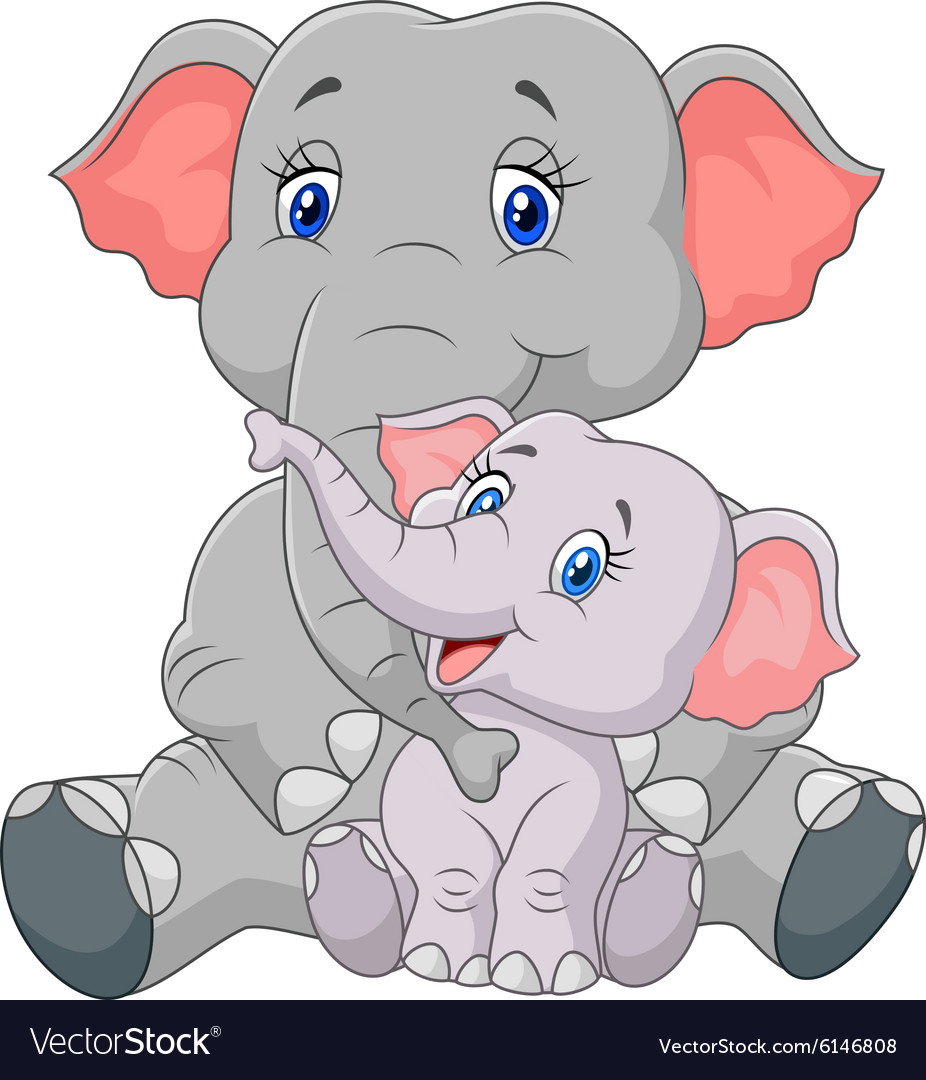 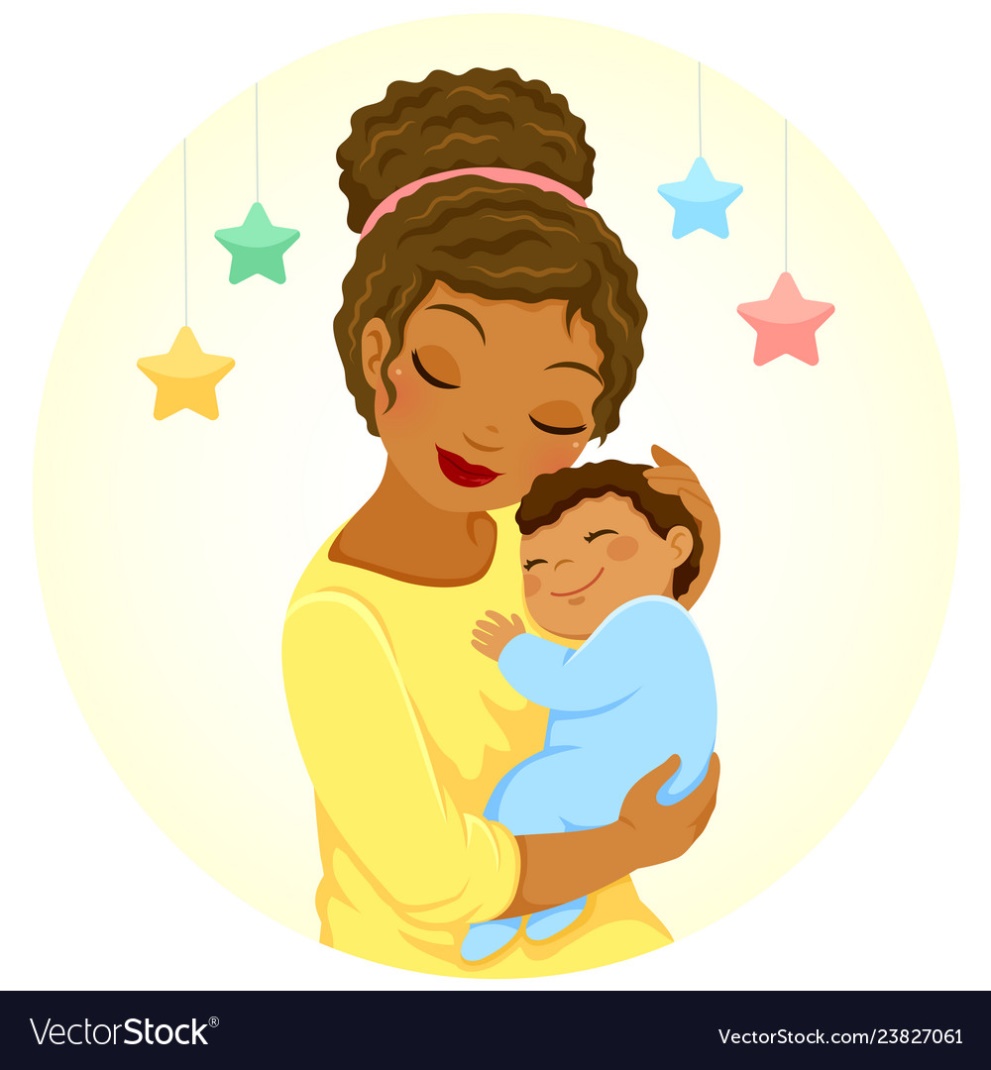 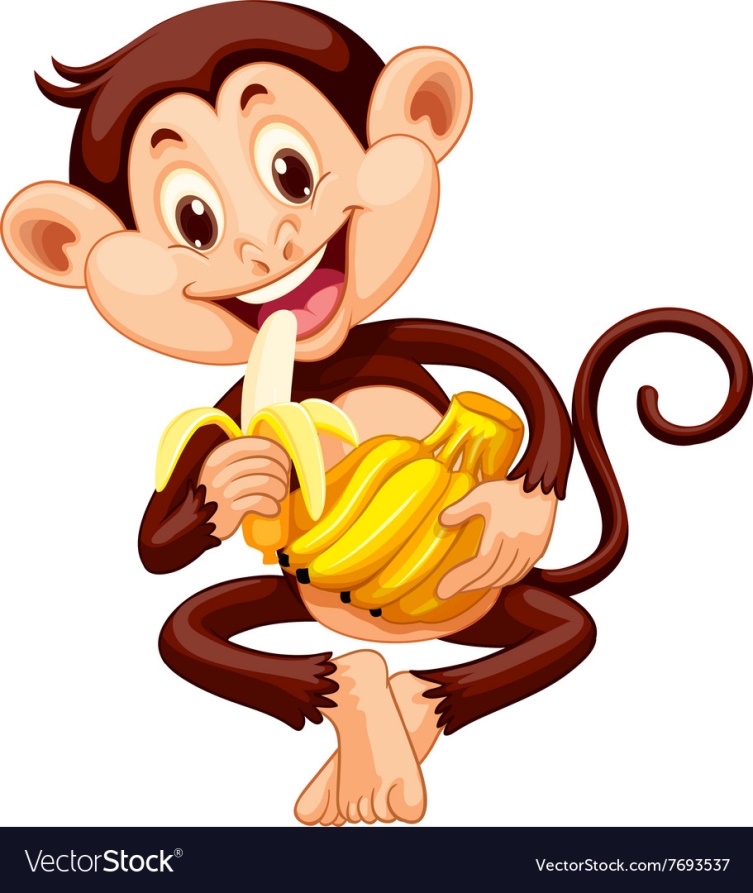 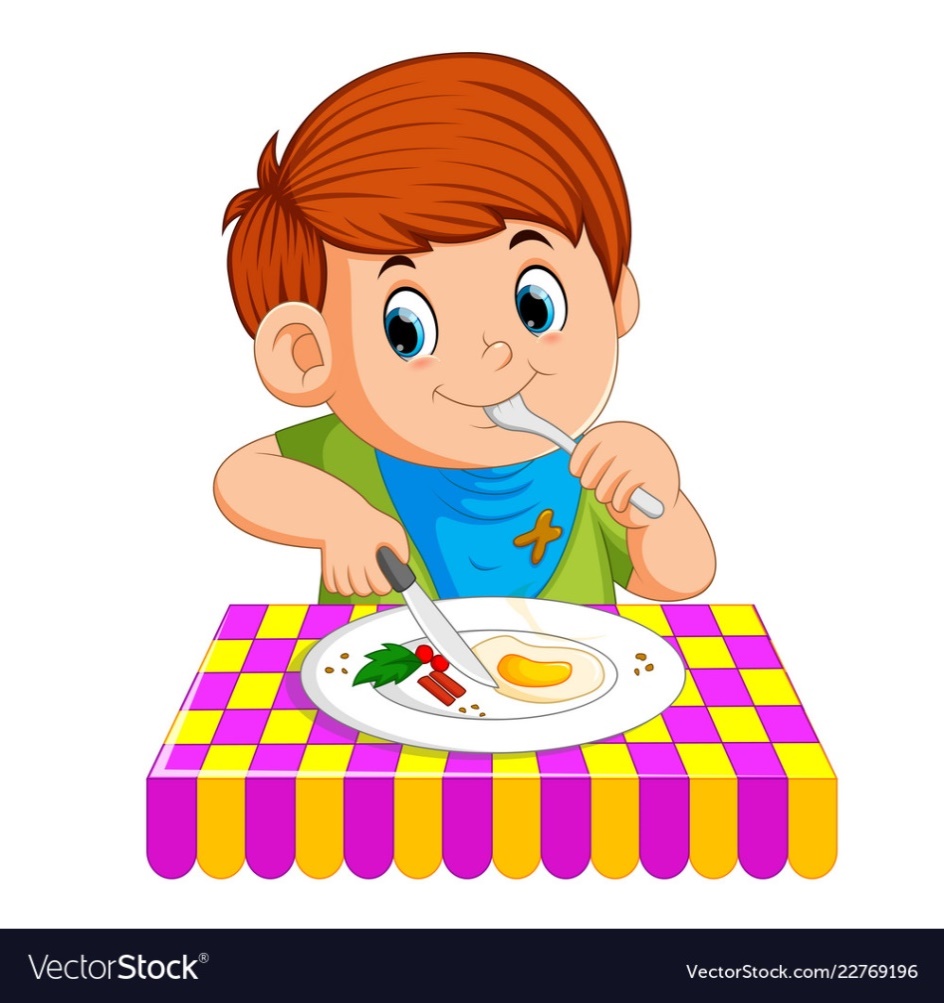 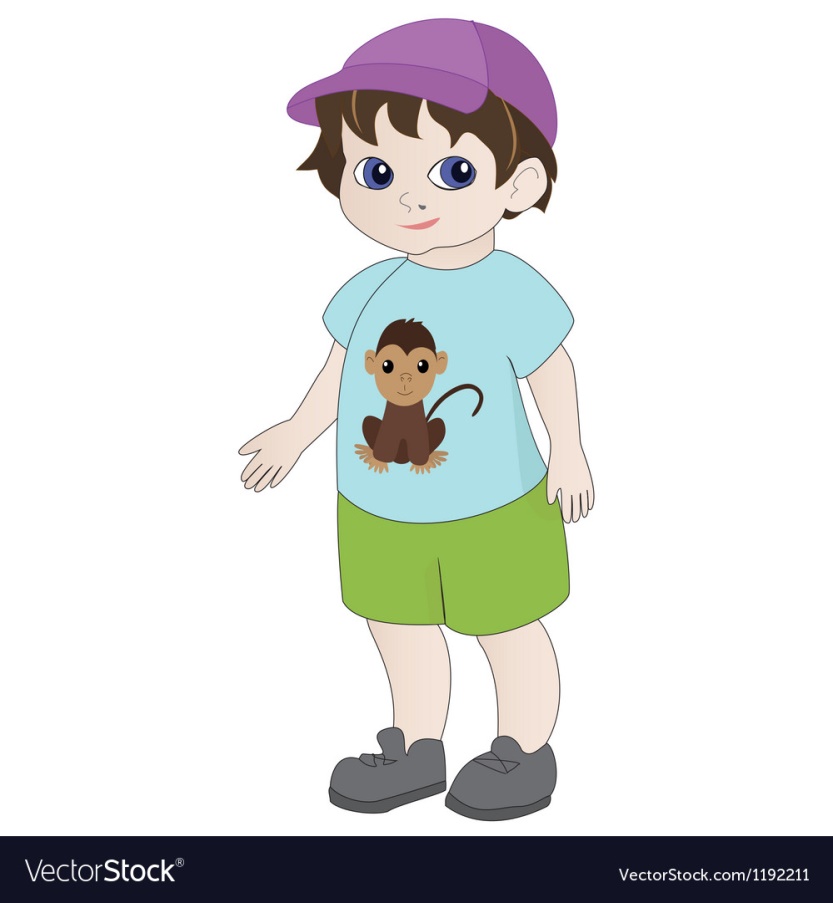 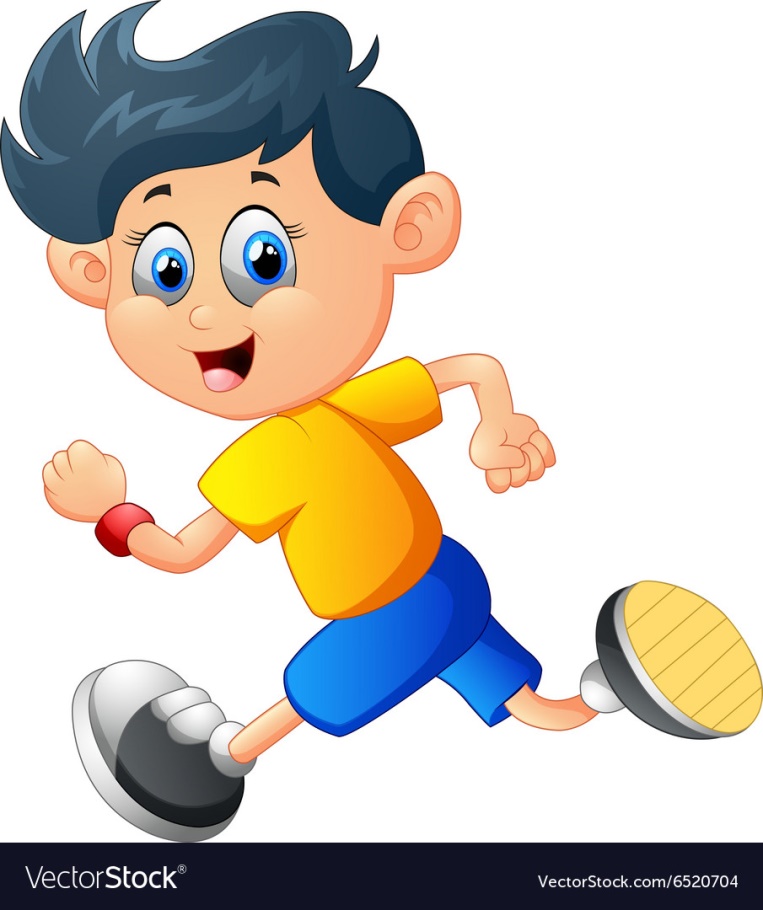 харчуються
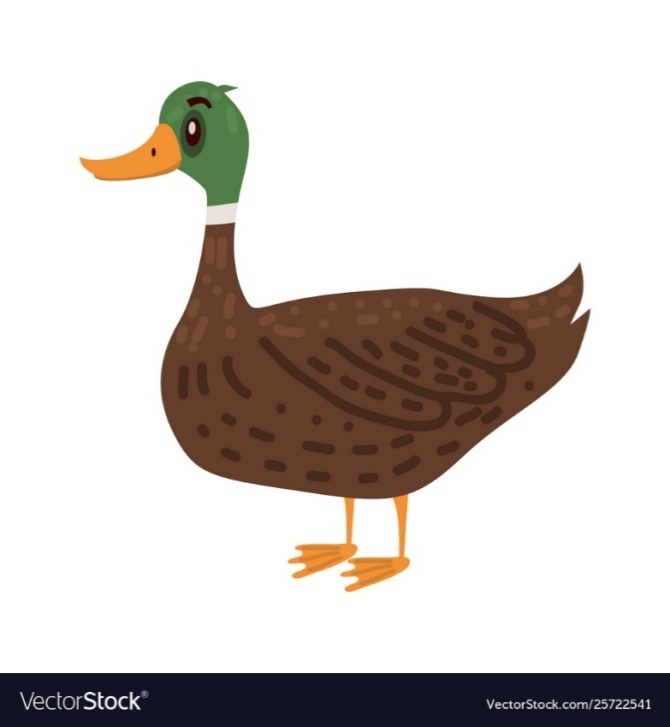 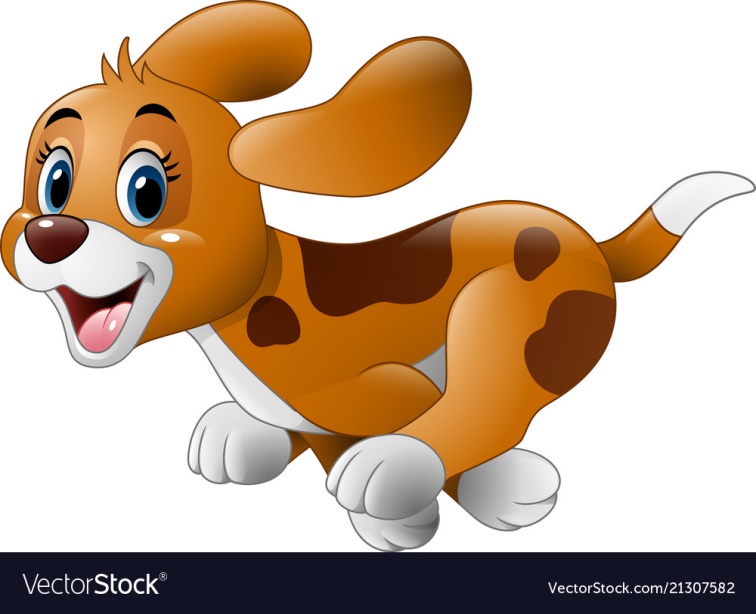 рухаються
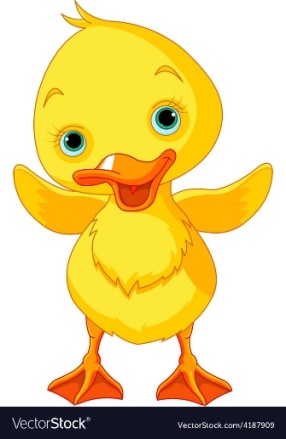 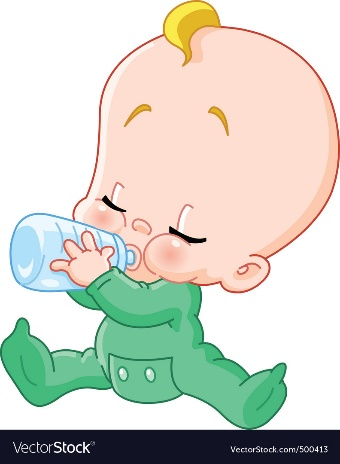 ростуть
Назви тіла, що зображені на малюнку? 
Які з них є організмами?
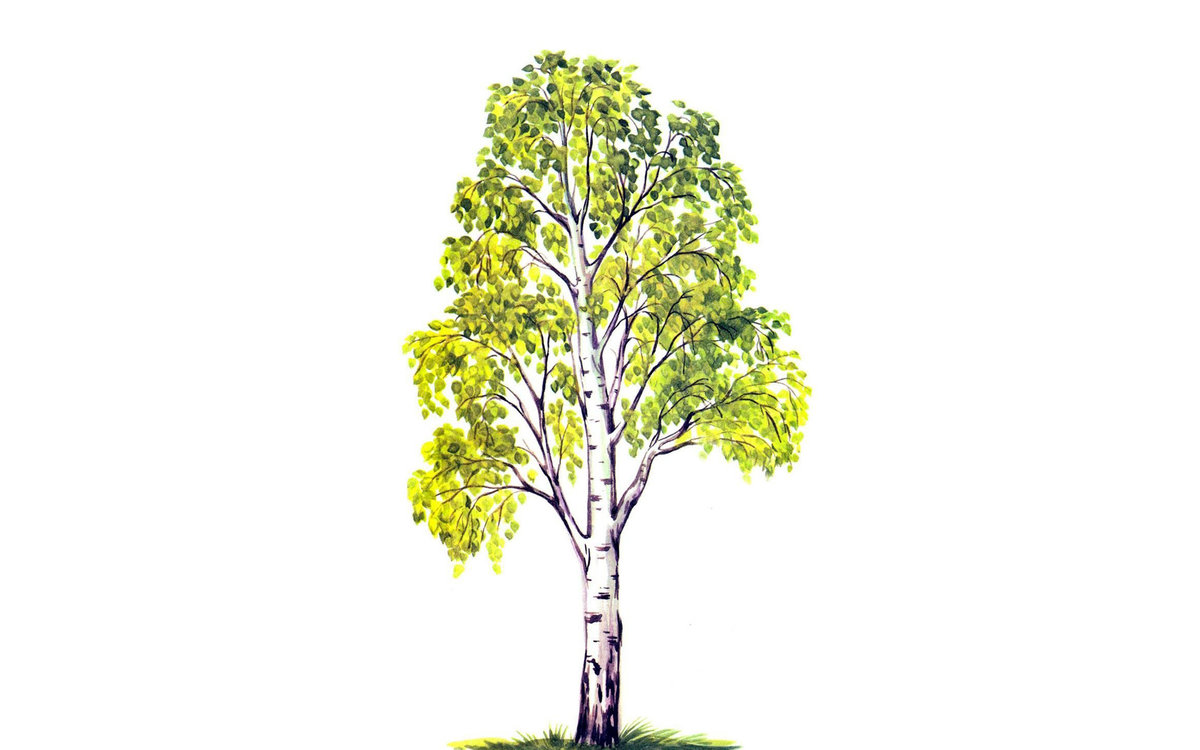 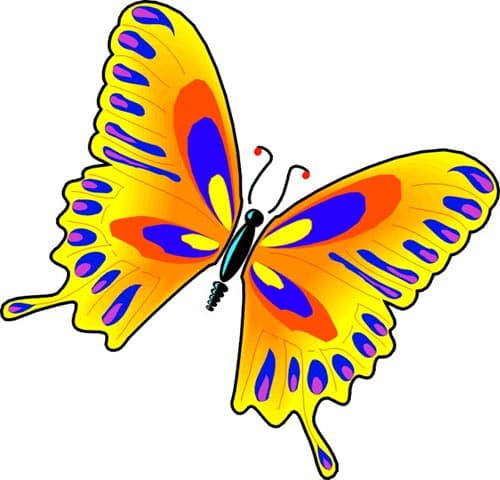 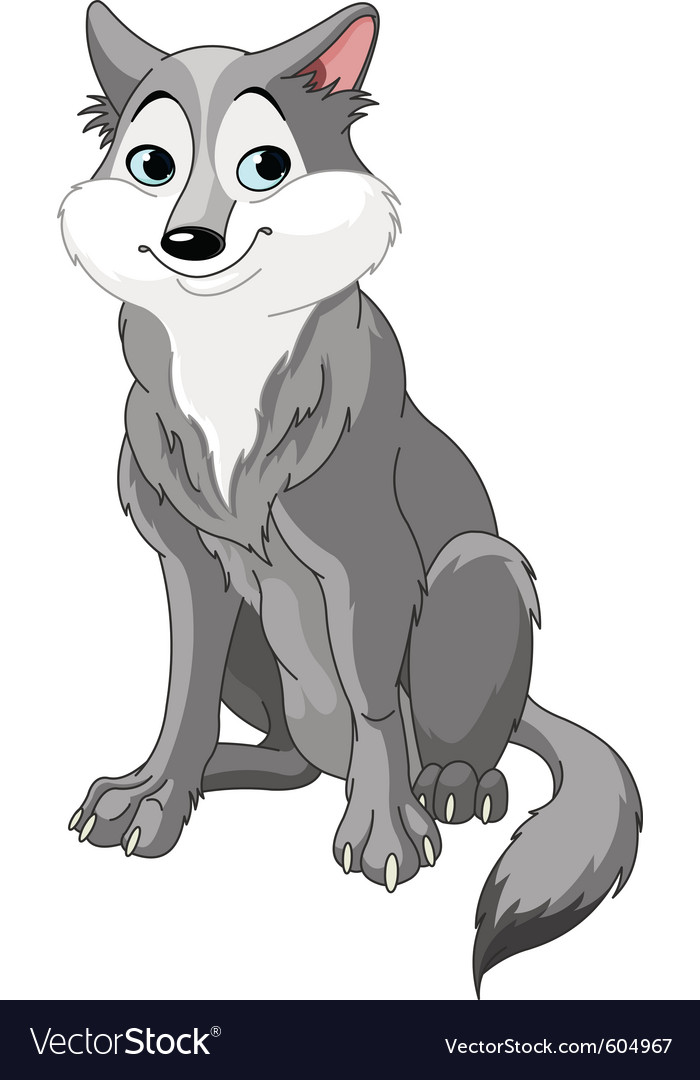 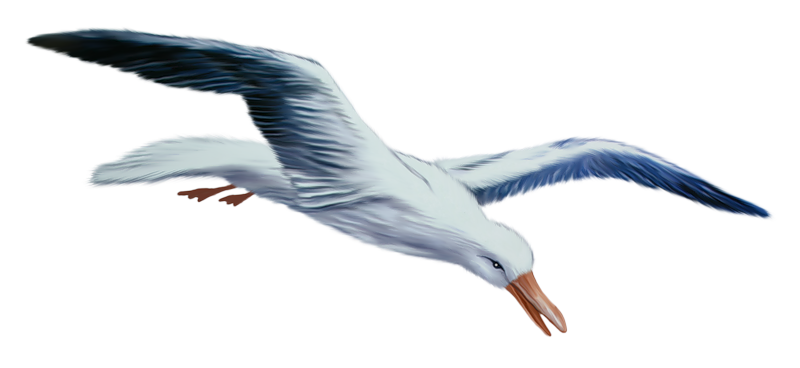 І людям, і тваринам, і рослинам для життя потрібні повітря, тепло, вода і їжа
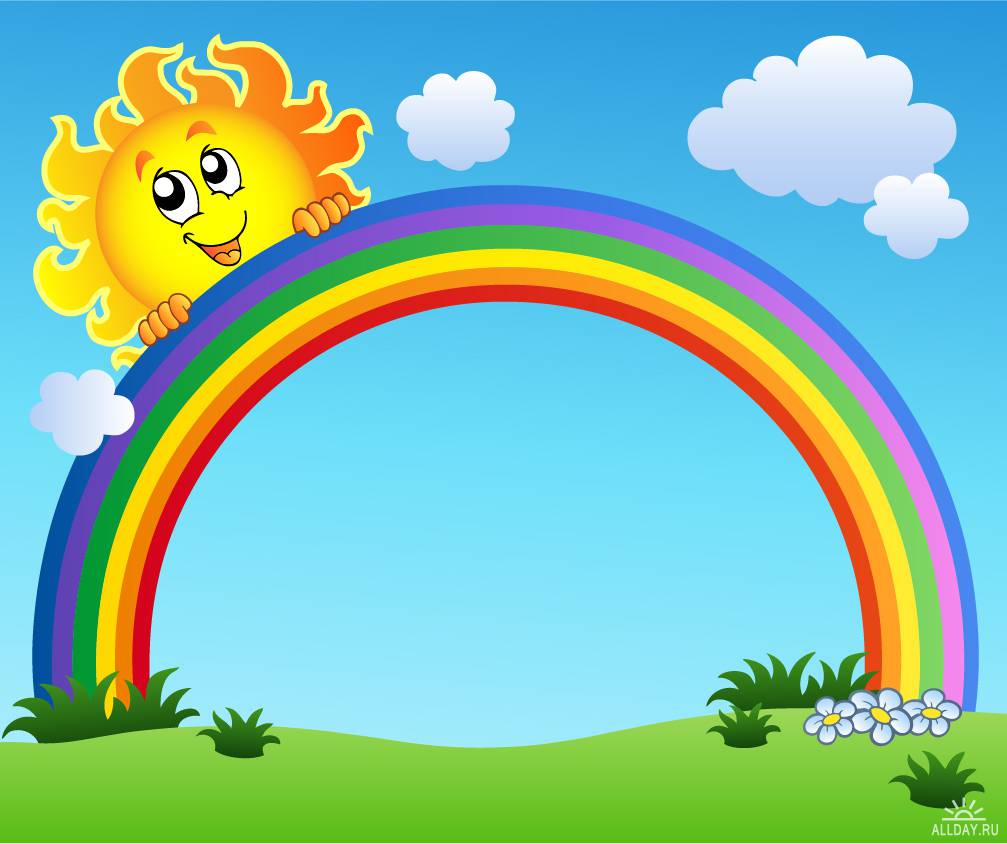 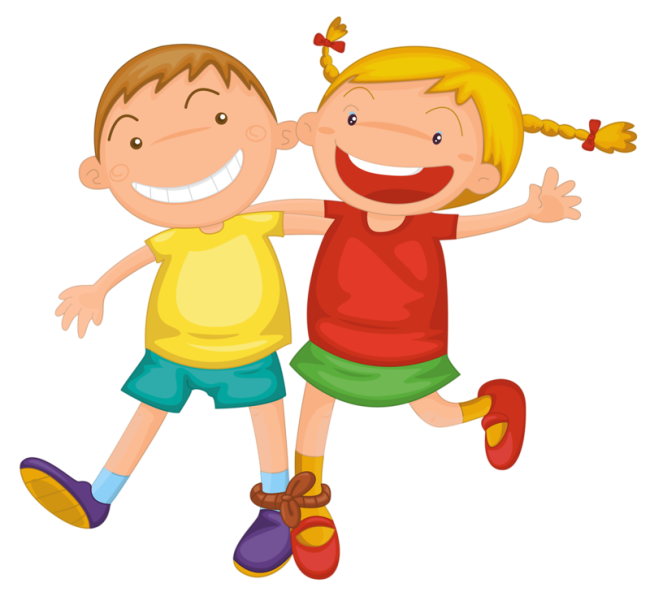 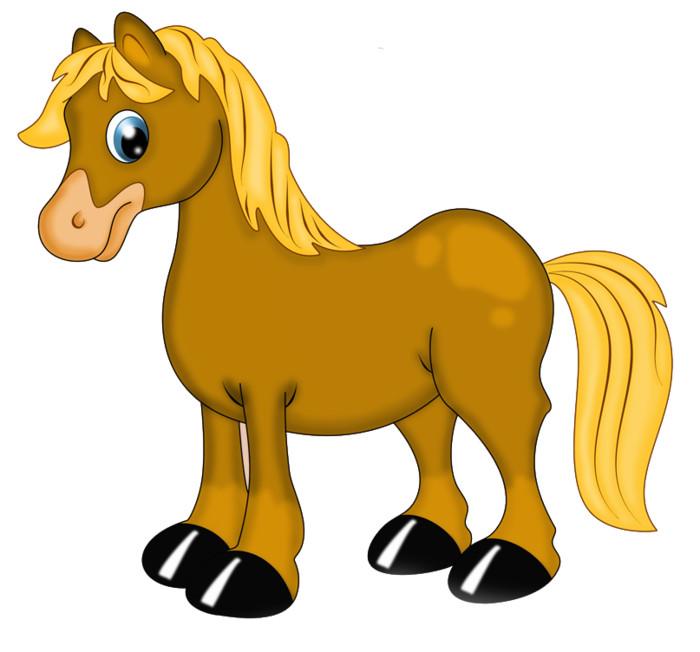 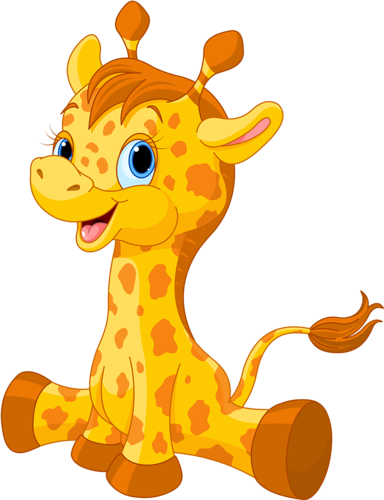 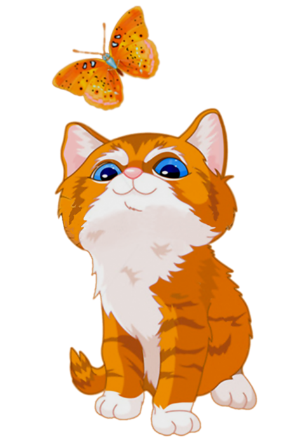 Поміркуй
Звичайно, рослини не пересуваються з місця на місце, але повертають до сонця своє листя та квіти.
Розглянь малюнки. Чи відносяться рослини до живих організмів?
Чи вміють рослини рухатися?
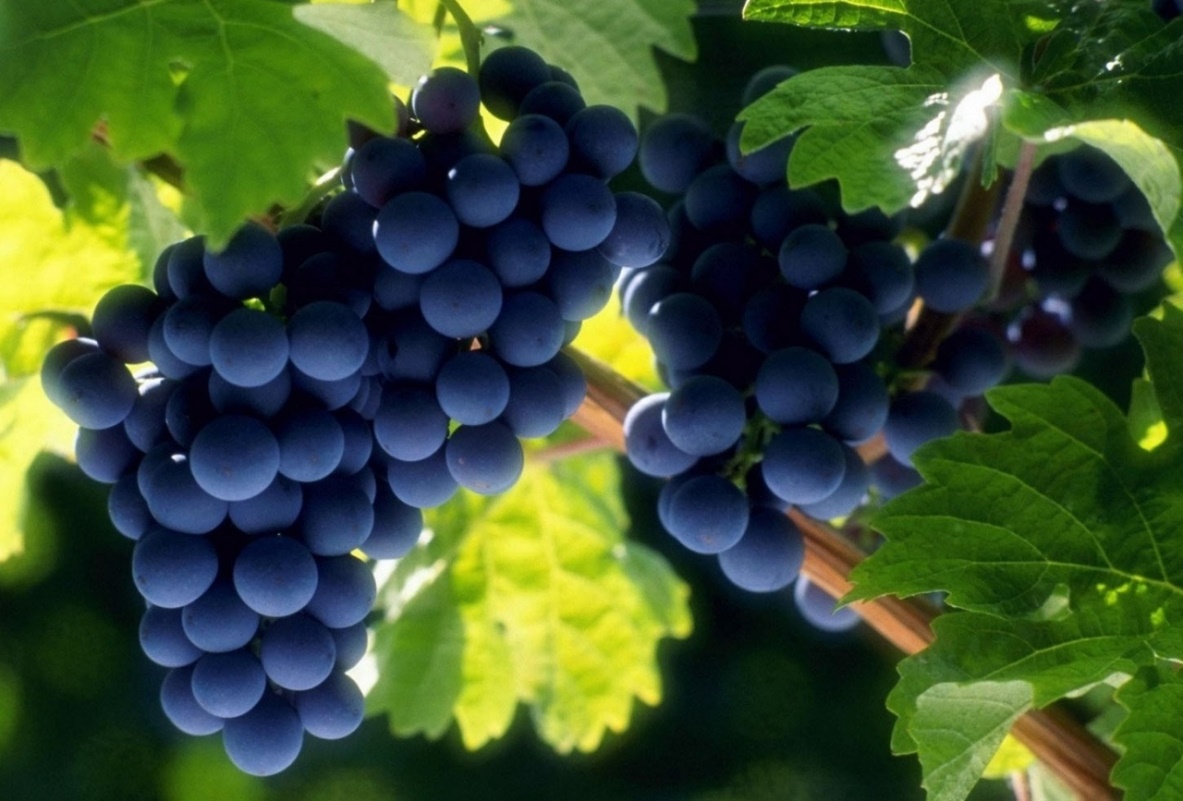 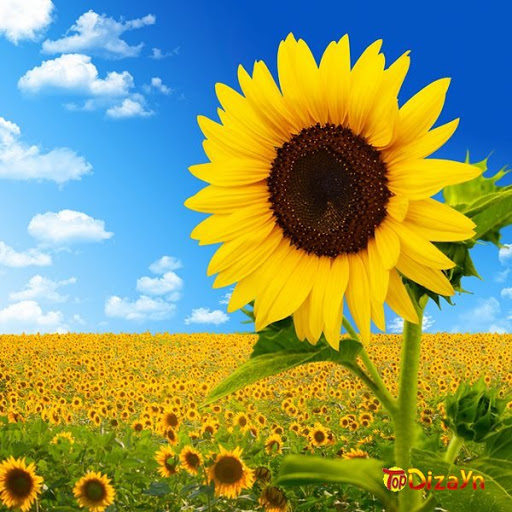 Що є відмінного між людиною, тваринами і рослинами?
Людина вміє розмовляти
Людина вміє думати
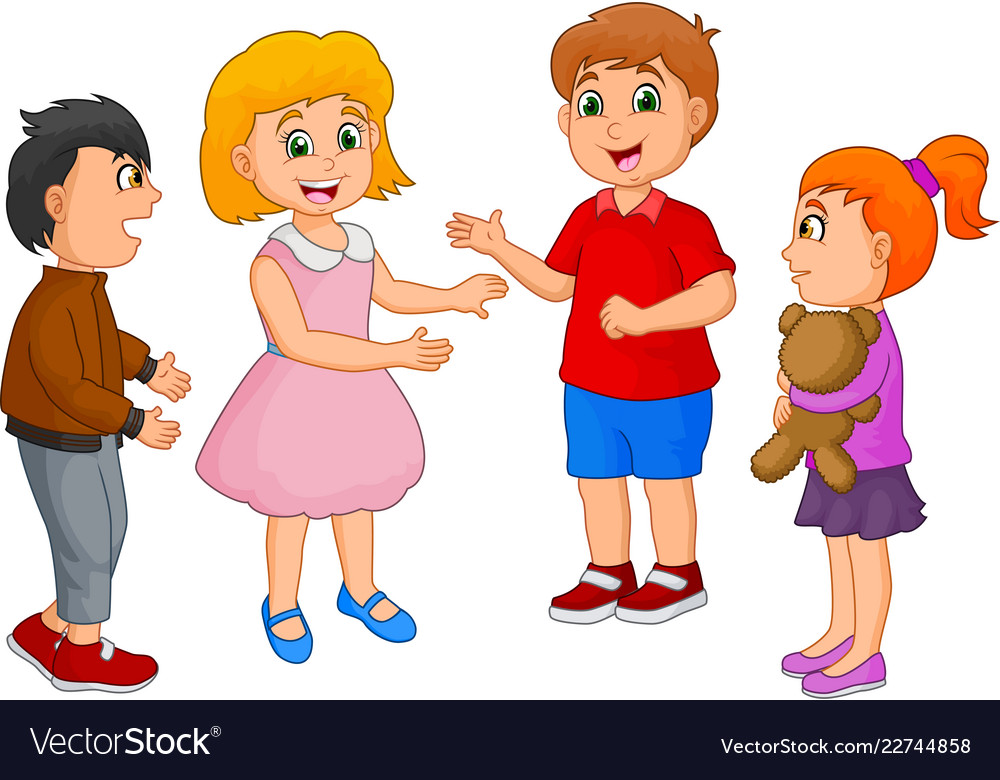 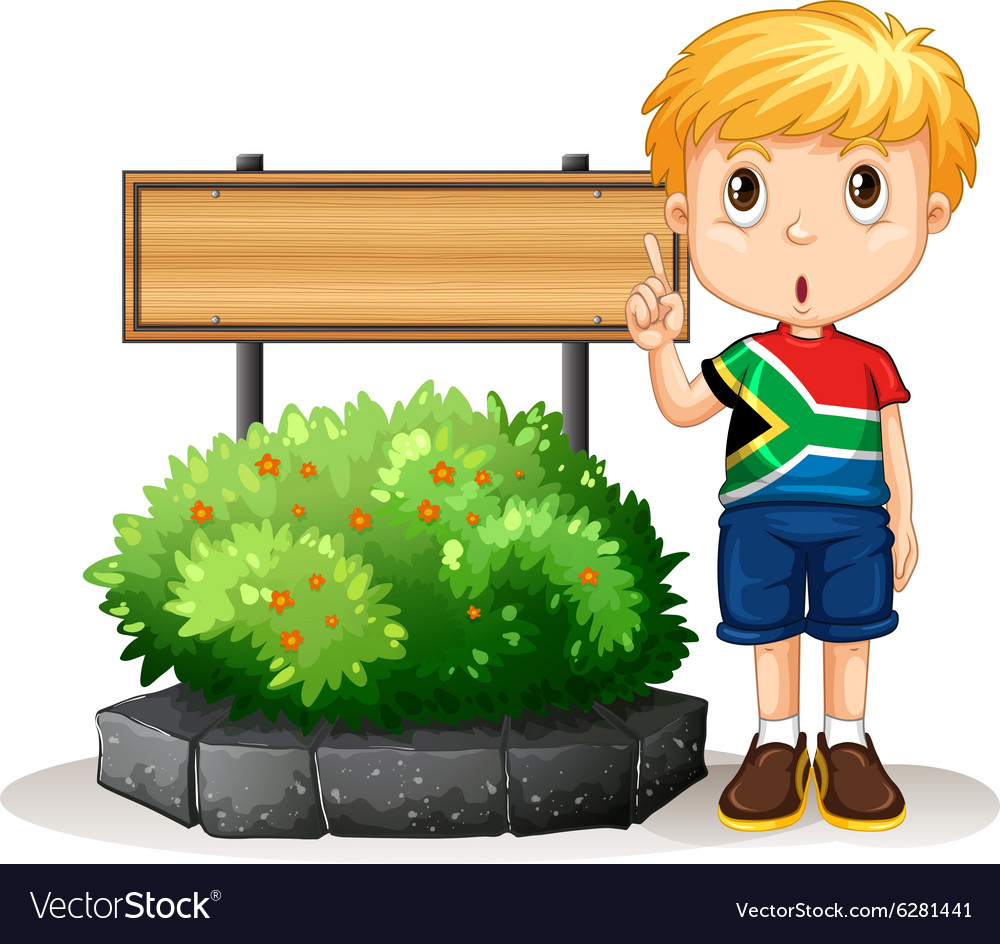 Що є відмінного між людиною, тваринами і рослинами?
Людина вміє читати
Людина досліджує світ
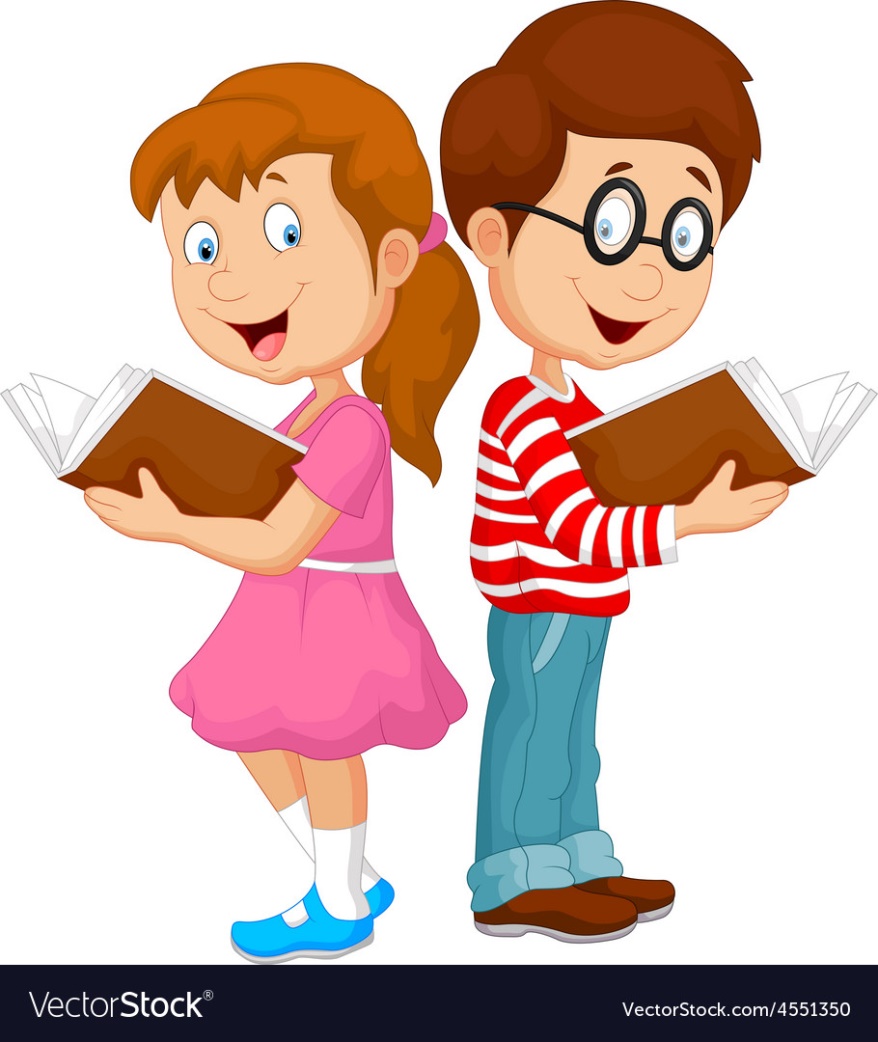 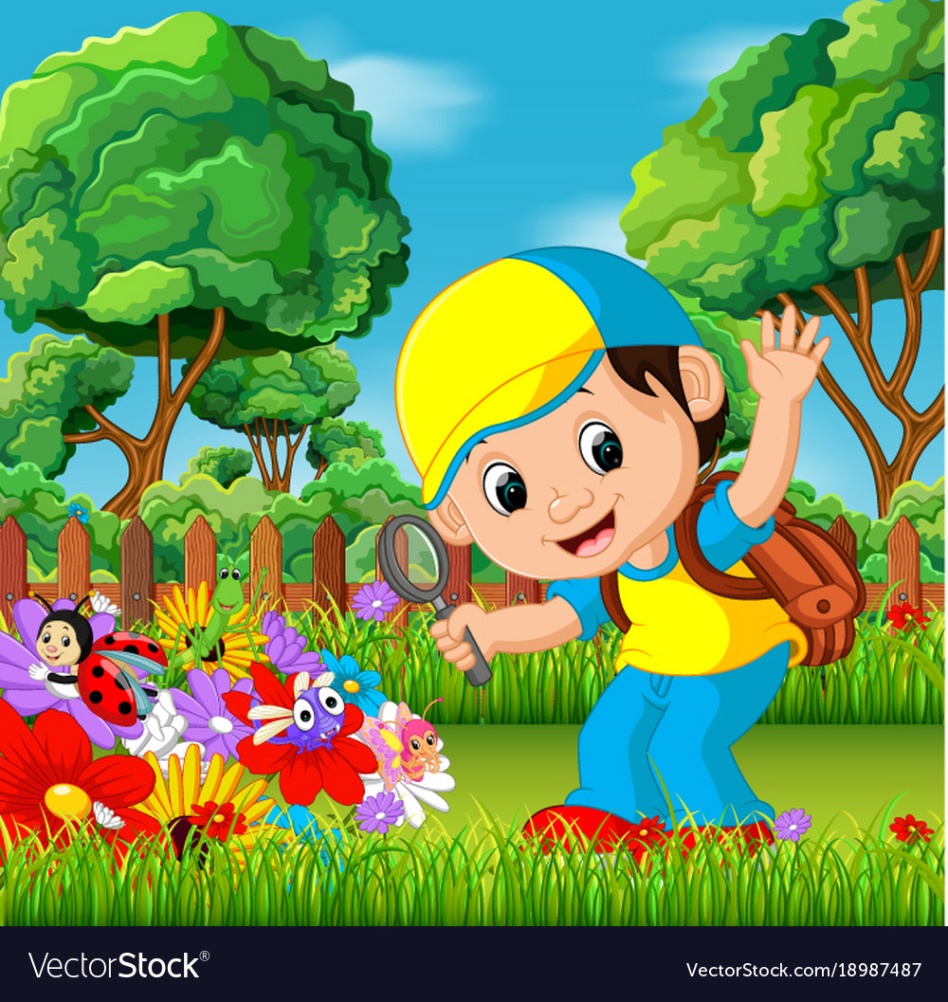 Висновок
Розглянь малюнки. Чому равлики і гриби належать до живої природи?
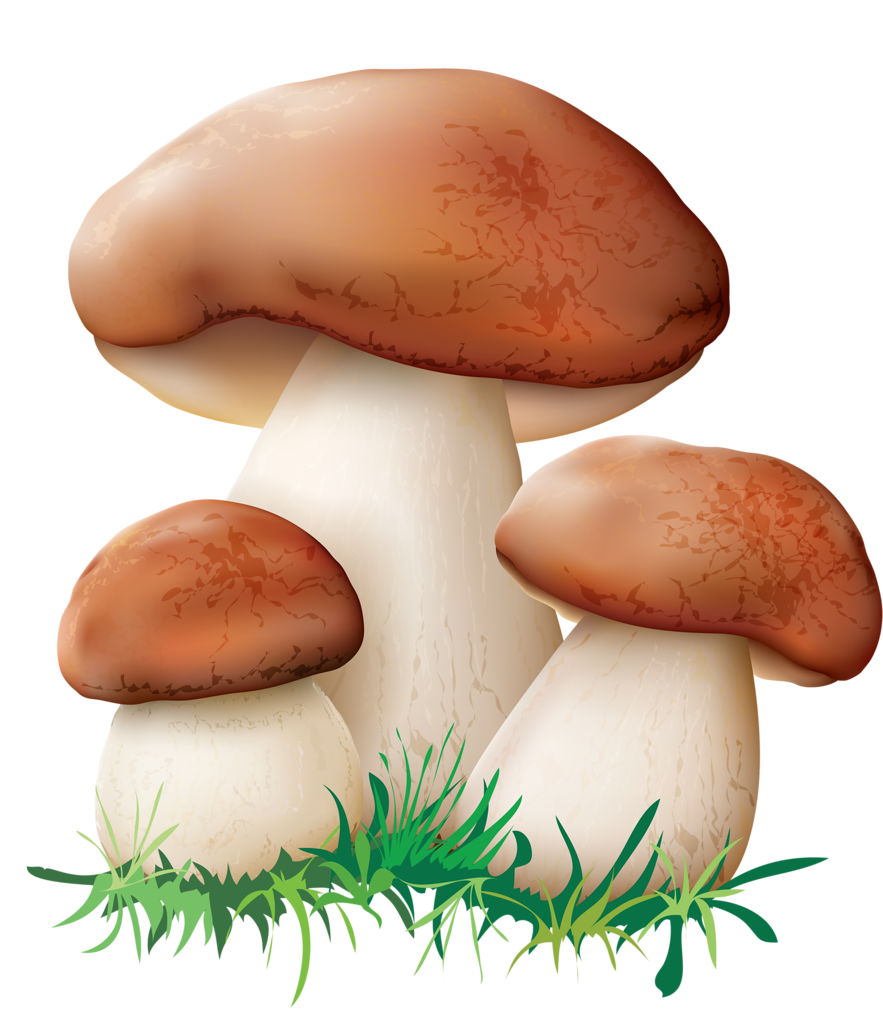 Людина, тварини і рослини належать до живих організмів. 
Вони рухаються, ростуть, дихають, розмножуються та відмирають.
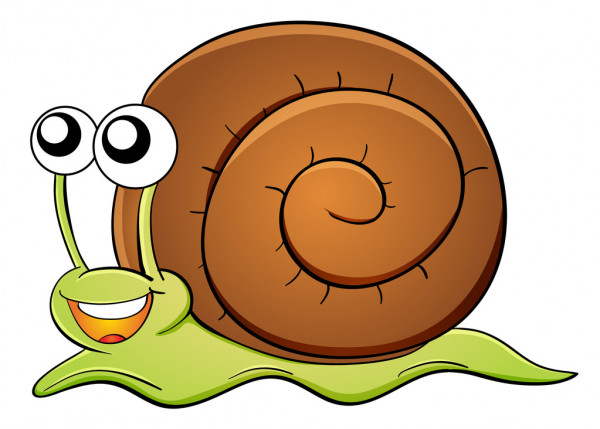 Робота в зошиті
1 – ходить
2 – плазує
3 – стрибає
4 – плаває
5 – літає 
6 – повертається за сонцем
Обери і запиши цифри в клітинках. Хто як рухається? 
Чому біля людини кілька клітинок?
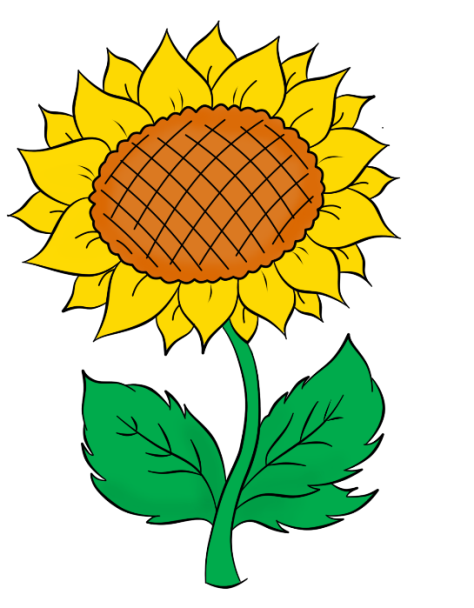 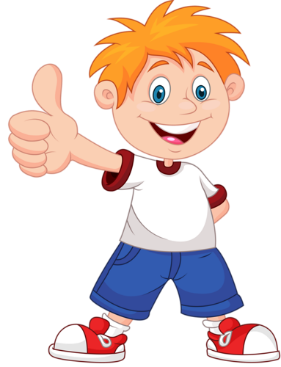 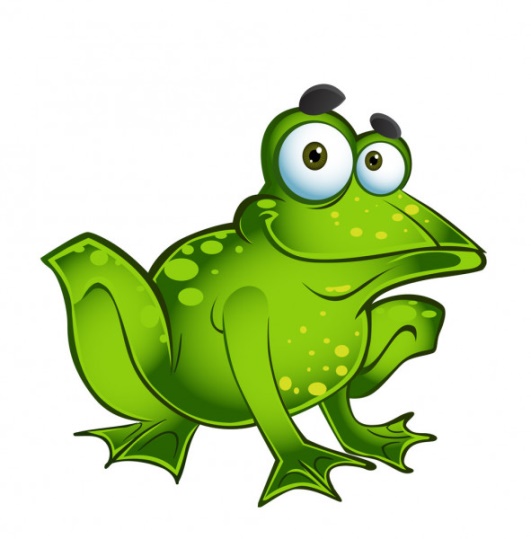 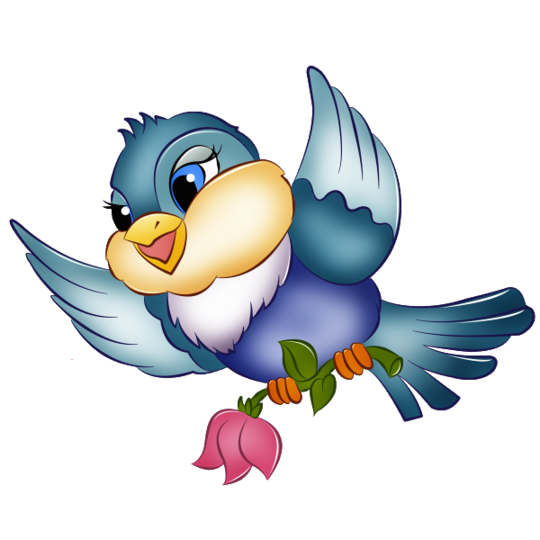 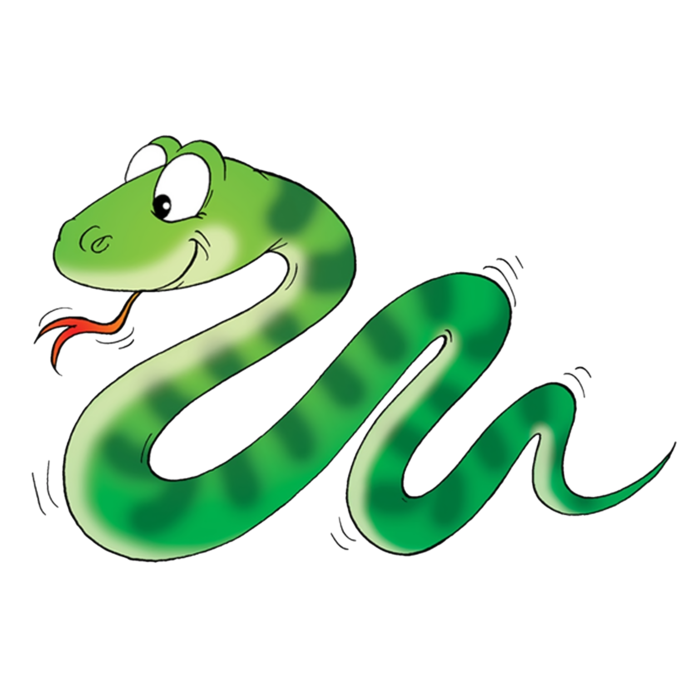 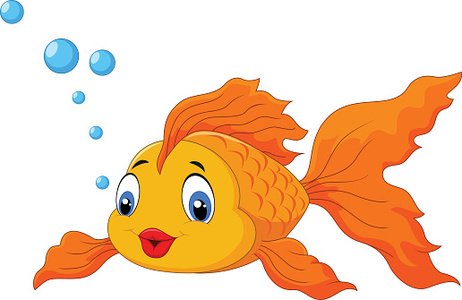 Зошит.
Сторінка
12
Рефлексія «Мій олівець»
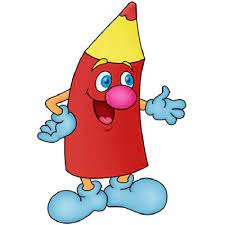 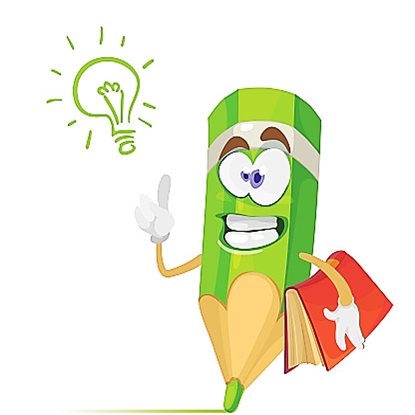 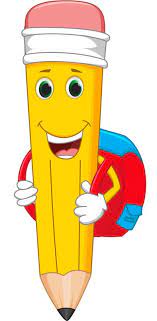 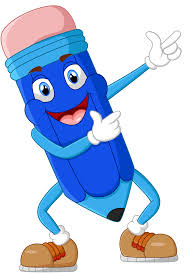 Було цікаво!
Все було легко!
Маю почуття успіху!
Готовий/готова до нових знань